Aldea el Rodeito, Orocuina , Choluteca, 25 de Septiembre 2016
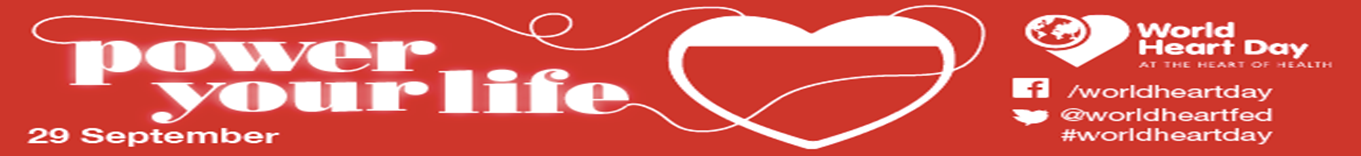 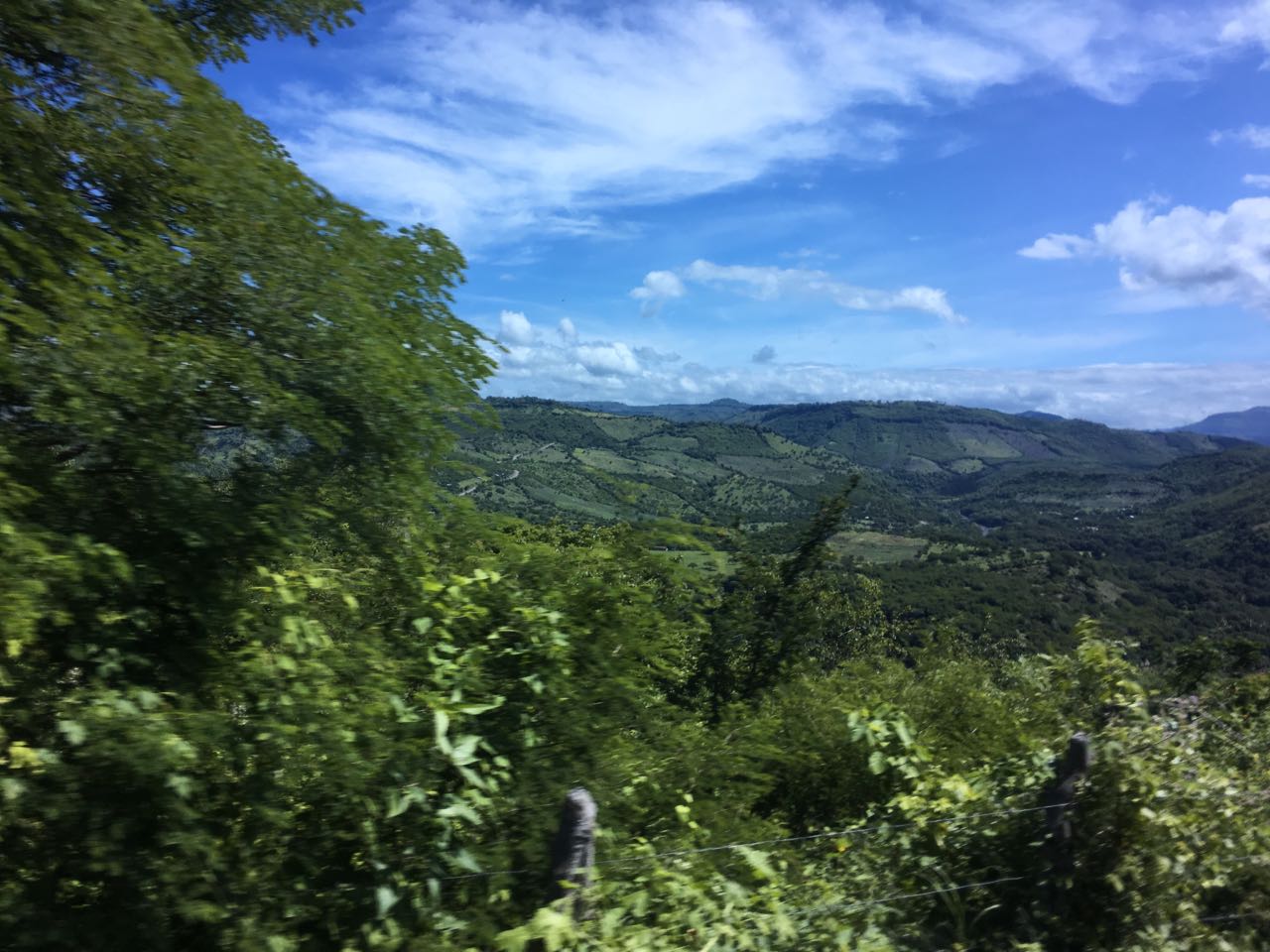 WWW.CARDIOSURG.ORG
Sexo y Edad
Hipertensión Arterial